РАННЯЯ ПОМОЩЬ – НОВЫЕ ТЕХНОЛОГИИ ПСИХОЛОГО-ПЕДАГОГИЧЕСКОЙ ПОДДЕРЖКИ СЕМЬИ С РЕБЕНКОМ, ИМЕЮЩИМ  ПРОБЛЕМЫ В РАЗВИТИИ
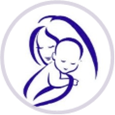 4. Что может быть поводом для обращения в Службу ранней помощи?
1. Что такое ранняя комплексная помощь?
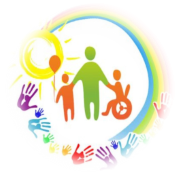 4
1
Это технология оказания помощи и поддержки семьям, имеющим детей с функциональными нарушениями
Отставание в развитии ребенка, обусловленных такими факторами как: патология беременности, недоношенность, медицинские диагнозы и т.д. 
Обеспокоенность состоянием и поведением ребенка;
Вопросы, связанные с развитием и воспитанием ребенка и т.д.
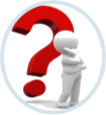 2. Цель и задачи ранней помощи
5
2
Выявление и диагностика нарушений в развитии у детей раннего возраста
Оказание психолого–педагогической помощи детям от рождения до 3 лет с нарушениями в развитии или высокой степенью риска появления нарушений для содействия их оптимальному развитию и адаптации в обществе.
Содействие в социализации детей и их семей.
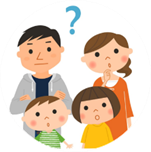 5. Чем мы можем помочь?
Проведем комплексное обследование ребенка, определим сильные и слабые стороны в его развитии.
Совместно с родителями разработаем индивидуальную программу развития. Подберем игры и игрушки, необходимые для вашего малыша.
Поможем организовать развивающую среду дома.
Определим формат помощи (группа кратковременного пребывания, индивидуальные занятия со специалистами, консультационные занятия, психолого-педагогическое сопровождение ребенка в условиях семьи).
Поможем выбрать среду обучения для детей с особенностями в развитии.
Поможем родителям овладеть приемами взаимодействия с ребенком. Организуем сопровождение семьи на дому
3
6
Квалифицированные специалисты Служб ранней помощи 
МБДОУ ДС № 22 «Улыбка», 
МБДОУ ДС № 41 «Семицветик», 
МБДОУ ДС № 44 «Золушка»
Ждут Вас и Вашего ребенка!!!
6
6.
3. Вам смогут помочь
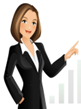 Учитель-дефектолог 
Педагог-психолог 
Педагог развития